O'ZBEKISTON RESPUBLIKASI BANDLIK VA MEHNAT MUNOSABATLARI VAZIRLIGI
SAMARQAND SHAHAR “ISHGA MARHAMAT” MONOMARKAZI
Tadbirkorlik va biznes asoslari
Mavzu: Biznesda jamoani shakllantirish va menejment
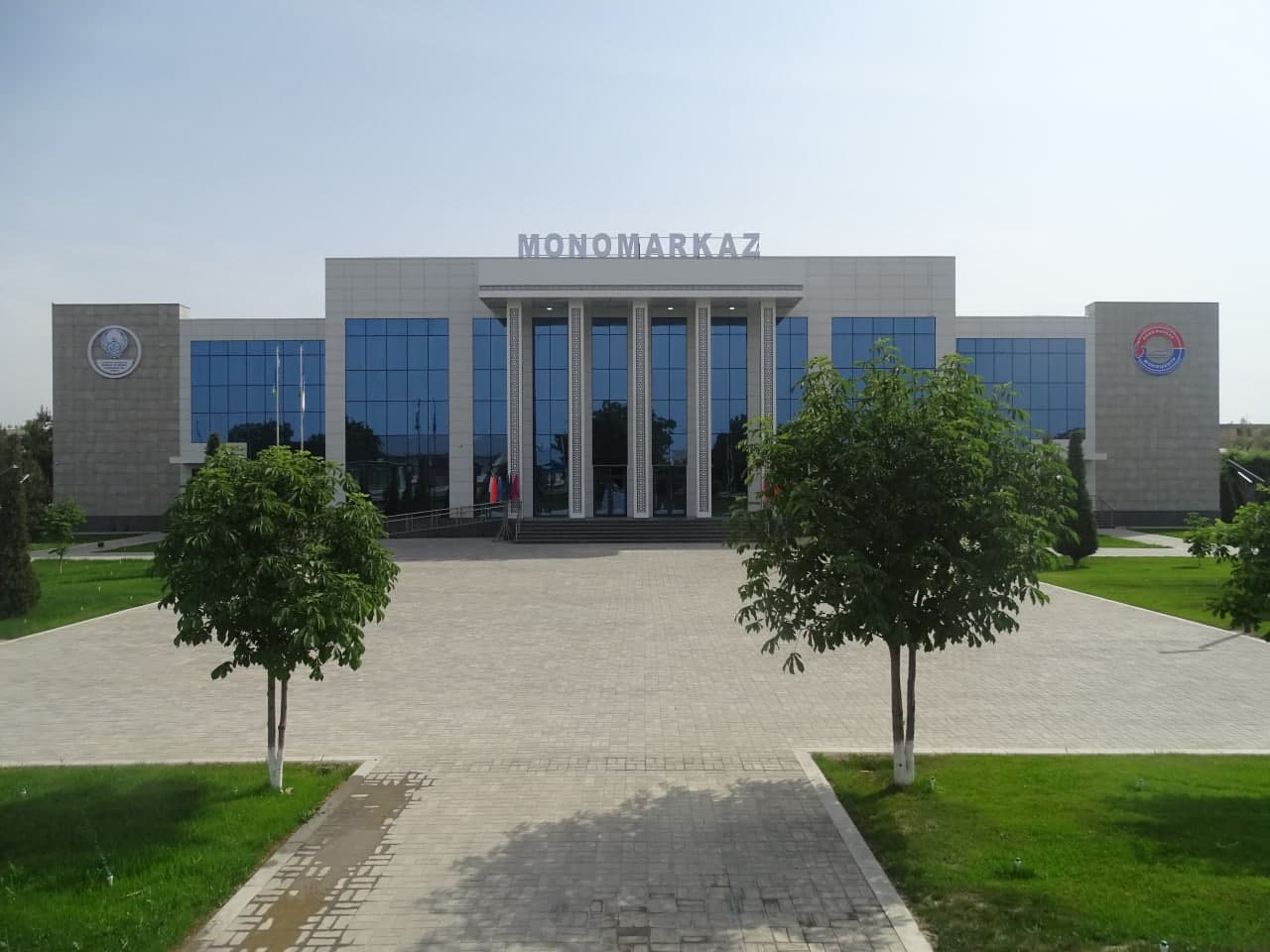 Samarqand 2021
Jamoa – bu biznesning hal qiluvchi omillaridan biridir. 
Kuchli va zo`r jamoa biznesni rivojlantirib yuksak cho`qqilarga olib chiqadi. 
Tadbirkor jamoani tuzishga vaqt va kuchini ayamasligi kerak.
Ish beruvchi yangi xodimning maqsadi nima ekanligini aniqlab olishi kerak:
- yuqori maosh uchun keldimi;
-o`z ishining ustasimi;
-oldingi mehnat faoliyatida qanday yutuqlarga erishgan?
Shunga o`xshash savollar bilan xodimni o`rganishi lozim
Yangi xodimdan ish samaradorligini talab qilishdan                        oldin:
Xodimning o`z vazifalarini batafsil tushuntirish
Tizimni o`rgatish lozim
Menejment (inglizcha: management)-bu boshqarish demakdir.
Menejmentning asosiy vazifasi- boshqarishning zamonaviy usullarini, rahbarlik san`ati sirlarini o`rganishdan iborat.
Boshqaruv-tanlov, qaror qabul qilish va uning bajarilishini nazorat qilish jarayonidir
Hozirgi davrda mehnat samaradorligi faqat ishlab chiqari­shning texnika bilan qurollanish darajasiga emas, balki, ishlab chiqarish jamoasi ijtimoiy tarkibi, jamoada kishilar muno­sabatini boshqarish darajasi, ishlovchilar faolligi daraja­siga ham bog‘liq. Shuning uchun jamoa ijtimoiy rivojlanishi, yuqori unumli mehnat uchun qulay sharoit yaratishga alohida e’tibor berish kerak.
Jamoani boshqarish jarayonida har bir xodim ehtiyojini qondirish me’yorini uning mehnat faolligi, sarf qilgan mehna­ti­­ning sifat va miqdori, ijtimoiy boylikka qo‘shayotgan hissasi bilan muvofiqlash lozim. Ishchi yoki xizmatchi mehnat hissasi me’yori va mos holda ular ehtiyojlarini qondirish me’yori butun kor­xona jamoasi mehnat hissasiga bog‘liqdir. Demak, shaxsiy moddiy manfaatdorlik jamoa moddiy manfaatdorligi bilan uzviy bog‘liqdir.— Moddiy rag‘bat mehnat faoliyatini rag‘batlantiruvchi muhim kuch bo‘lishi bilan birga u yagona kuch emas. Ishlovchilar uchun faqat moddiy emas, ma’naviy rag‘batlantirish ham muhim.
Unumdorlikni oshirishga qaratilgan ko‘plab urinishlar korxonalar rahbarlari o‘z harakatlari natijasini ko‘ra bilmaganliklari sababli muvaffaqi­yatsizlikka uchraydi. 
    O‘z korxonasi unumdorligiga baho berishda eng ko‘p yo‘l qo‘yiladigan xato faqat ishlab chiqarish hajmi ko‘rsatmalarini hisobga olishdir.